Efficient Probabilistic Logic Reasoning with Graph Neural Networks
Yuyu Zhang, Xinshi Chen, Yuan Yang, Arun Ramamurthy, Bo Li, Yuan Qi & Le Song
Presented by Hengda Shi, Gaohong Liu and Jian Weng
Background
01
Knowledge Graph
Markov Logic Networks
GNN as Inference Network
Motivation
02
Problem Definition and Solutions
Model
04
TABLE OF CONTENTS
Model Comparison
Overview
E-step
M-step
03
v.s. pLogicNet
Experiment
05
Setting
Result
Conclusion
06
And homework
01
Background
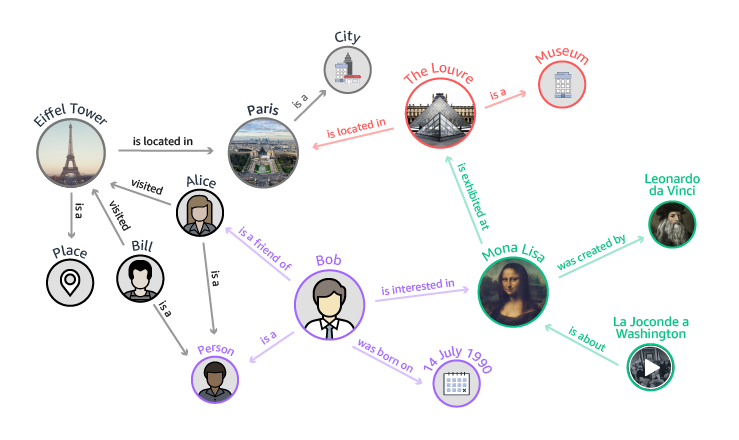 Knowledge Graph
Knowledge Graph (CONT’D)
Terminology for KG
Terminology for KG (cont.)
Example of Knowledge Graph
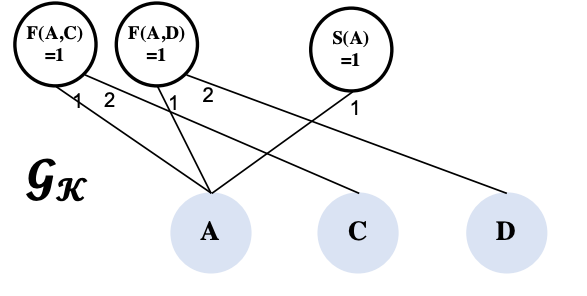 Markov Logic Networks (MLN)
MLN (CONT’D)
Example of Markov Logic Networks
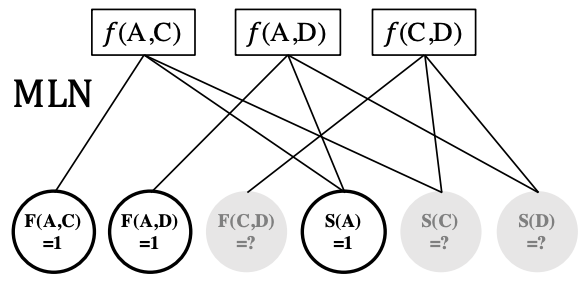 Difference between KG and MLN
Although MLN is defined on top of knowledge graphs, their topology are very different
KG are typically sparse, and the number of edges (observed relations) is linear in the number of entities
MLN is much denser, and the number of nodes can be quadratic or more in the number of entities. The number of edges is also high-order polynomial in the number of entities
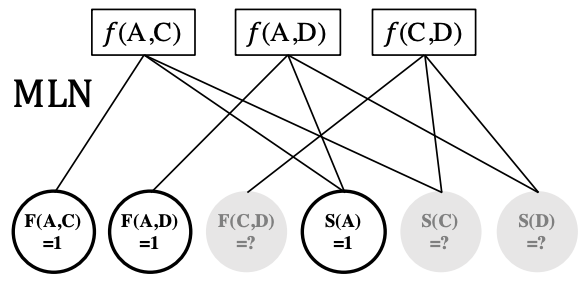 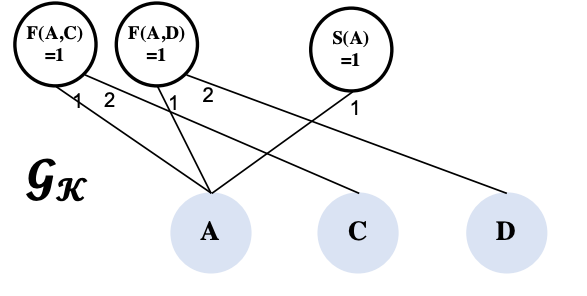 02
Motivation
Motivation
Markov Logic Network 
Pros:  
    1) Logic rules incorporate prior knowledge 
    2) Allow MLN to generalize in tasks with small amount of labeled   data
Cons:   
      1) Inference in MLN in computationally intensive
      2) Logic rules can only cover a small part of the possible combinations of knowledge graph relations
Motivation
Graph Neural Network
Pros:  
    1) Efficiency – GNN directly works on KG.
    2) Compactness – GNN with shared parameters can be memory efficient.
    3) Expressiveness – GNN can capture structure knowledge encoded in the KG, and tunable embeddings can encode entity-specific information
Cons:
        GNNs do not explicitly incorporate prior logic rules into the models and may require many labeled examples for a target task.
03
Model Comparison
Why not pLogicNet
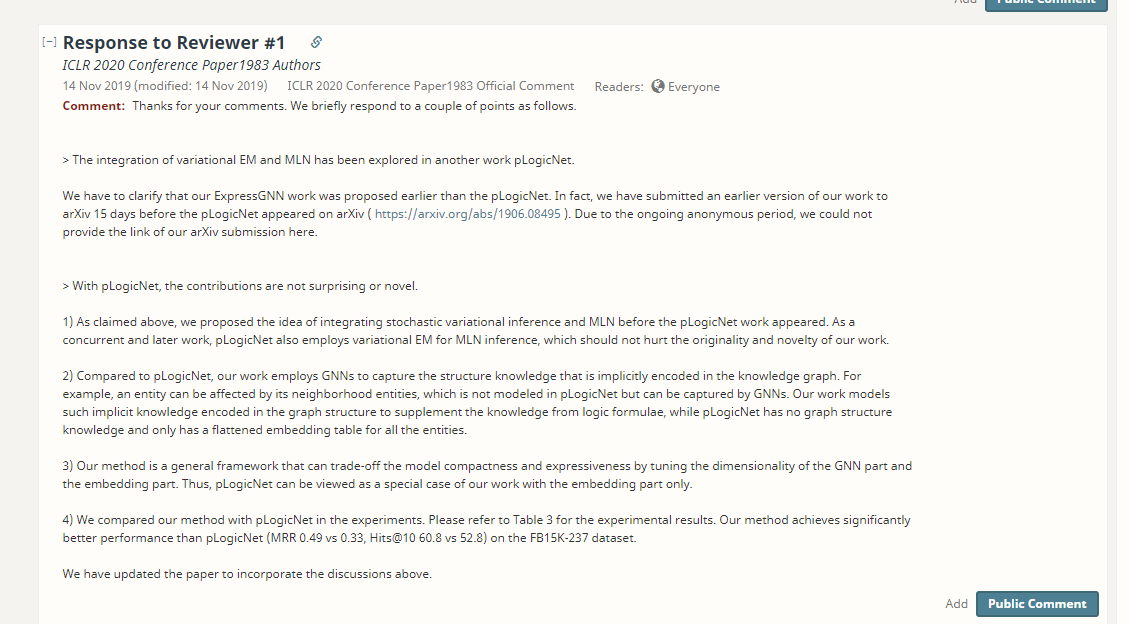 Why not pLogicNet
Major answers: 
     1. ExpressGNN is submitted to arXiv 15 days early
Why not pLogicNet
Major answers: 
     1. ExpressGNN is submitted to arXiv 15 days early
     2. ExpressGNN uses GCN to generate structure knowledge rather than using knowledge graph embedding
     3. ExpressGNN has significantly better performance than pLogicNet
     4. ExpressGNN uses GNN which could tradeoff between the model compactness and expressiveness
04
Model
Model
Overview
Variational EM for MLN
E step: Inference
M step: Learning
Inference Network Design: ExpressGNN
Overview
Similar to pLogicNet, ExpressGNN also uses variational EM algorithm for MLN inference and learning
The difference is that ExpressGNN uses GNN to construct the inference network whereas pLogicNet uses KGE methods.
Variational EM for MLN
E step: Inference
E step: Inference
E step: Inference
E step: Inference
How do we deal with this problem?
The author uses mini-batches of ground formulae to break down the exponential summations.
In each optimization iteration, a batch of ground formulae will be sampled
For each formula in sampled batch, compute the w.r.t. involved latent variables
E step: Inference
M step: Learning
Pseudo-Likelihood
Sampling Scheme for M step
Computationally intractable to use all possible ground predicates to compute the gradients
The solution is to only consider all the ground formulae with at most one latent predicate and pick up the ground predicate if its truth value determines the formula’s truth value
Using this sampling scheme, only a small subset of ground predicates is kept and each of which can directly determine the truth value of a ground formula in MLN.
Inference Network Design: ExpressGNN
ExpressGNN is the inference network to model the posterior
It has three part:
Vanilla Graph Neural Network (GNN)
Tunable Embeddings
Define posterior using embeddings
Vanilla GNN
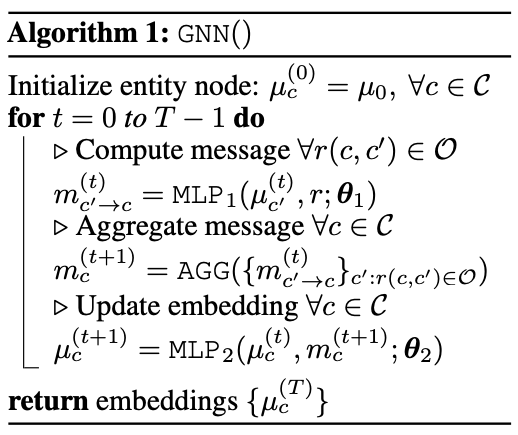 Tunable Embeddings
Define Variational Posterior
Summary of ExpressGNN
Why is tunable embedding needed?
It seems weird that ExpressGNN adds a tunable embedding after its vanilla GNN framework
It turns out that GNN would produce the same embedding for some nodes that should be distinguished
Example of Indistinguishable Embeddings
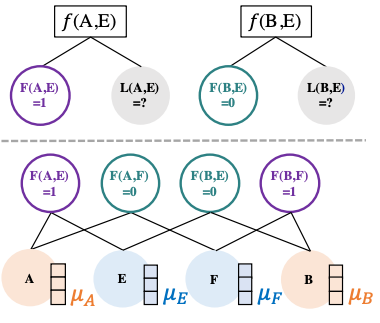 05
Experiment
Evaluation Methodology
Datasets
UW-CSE, Cora, Synthetic Kinship, and FB15K-237
General Settings
Intel Xeon 4116 @2.100GHz with 256GB RAM
Competitor Models
MCMC, Belief Propagation, Lifted BP, MC-SAT, and HL-MRF
Accuracy
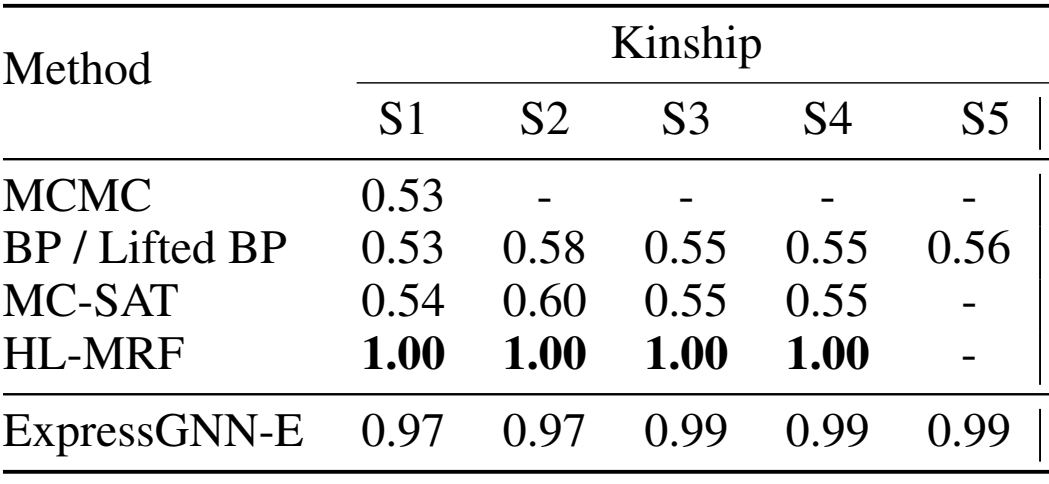 Accuracy (CONT’D)
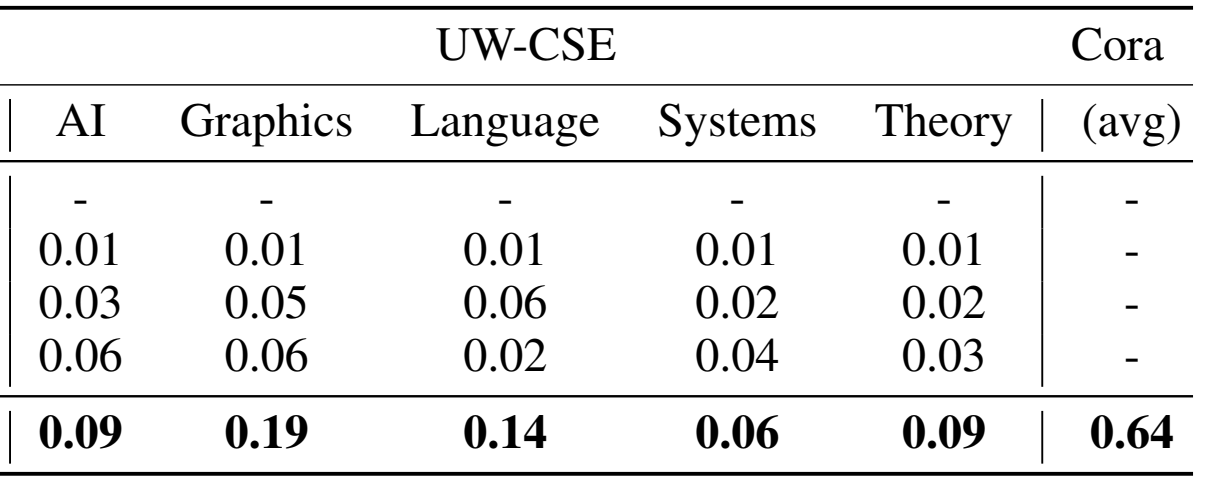 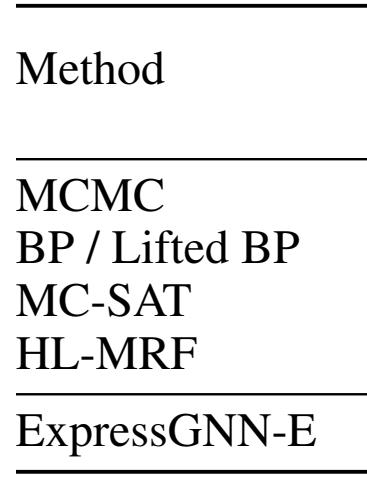 Inference Time
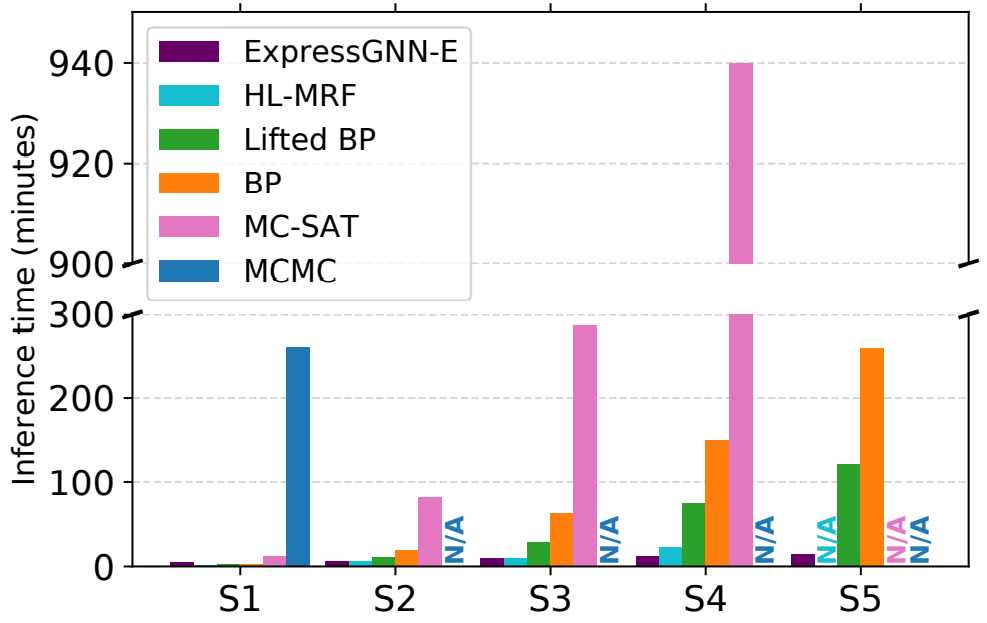 Data Efficiency
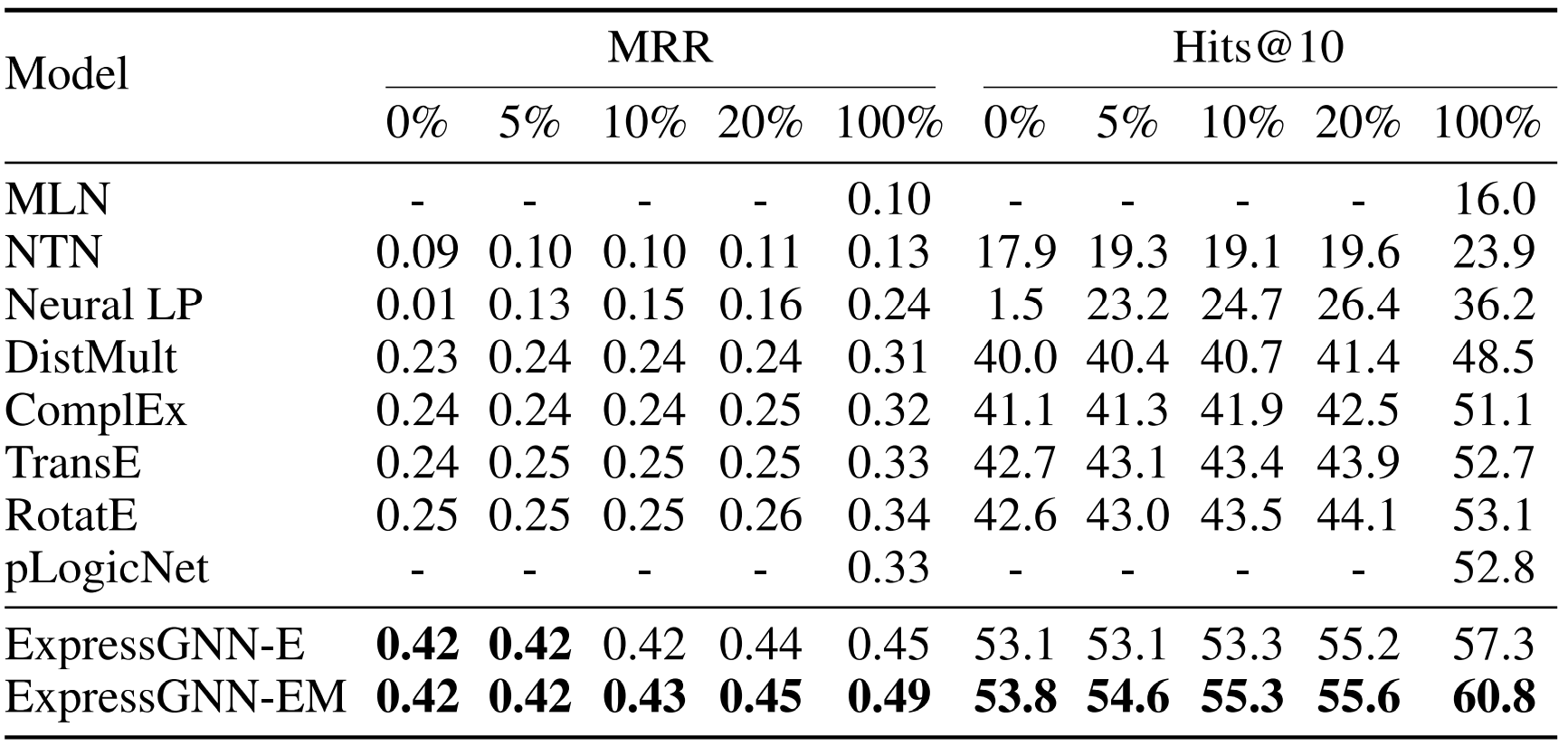 06
Conclusion
Conclusion
This paper studies probabilistic logic reasoning problem and proposes ExpressGNN to combine the advantages of MLN in logic reasoning and GNN in graph representation learning.
It addresses the scalability issue of MLN with stochastic training in variational EM and employs GNNs to capture structure knowledge to serve as supplement to the knowledge from logic formulae
Interesting Facts
The author claimed that the original version of this paper appeared 15 days earlier than pLogicNet on arXiv
This paper received two weak rejects and one reject from reviewers, but managed to get accepted by the chair
THANKS
Any Questions?
References
Yuyu Zhang, Xinshi Chen, Yuan Yang, Arun Ramamurthy, Bo Li, Yuan Qi, Le Song, "Efficient Probabilistic Logic Reasoning with Graph Neural Networks", ICLR 2020.

Matthew Richardson and Pedro Domingos. Markov Logic Networks. Machine learning, 62(1- 2): 107–136, 2006.

Thomas N Kipf and Max Welling. Semi-supervised classification with graph convolutional networks. In ICLR, 2017.

Meng Qu, Yoshua Bengio, and Jian Tang. GMNN: Graph Markov neural networks. In Proceedings of the 36th International Conference on Machine Learning, pp. 5241–5250, Long Beach, California, USA, 09–15 Jun 2019. PMLR.
Homework
What is the main difference between ExpressGNN and pLogicnet?

What is the total number of trainable parameter in ExpressGNN in Big-O notation?

Why isn’t vanilla GNN enough for embedding?